Math 132 Day 3 (2/6/18)
CCBC Dundalk
11-2 Linear Measure
The English System
Converting Units of Measure
Dimensional Analysis (Unit Analysis)
The Metric System
Distance Properties
Distance Around a Plane Figure
Circumference of a Circle
Arc Length
Copyright © 2013, 2010,  and 2007, Pearson Education, Inc.
Distance Properties
1.	The distance between any two points A and B is greater than or equal to 0 (AB  0).
2.	The distance between any two points A and B is the same as the distance between B and A (AB = BA).
3.	For any three points, A, B, and C, the distance between A and B plus the distance between B and C is greater than or equal to the distance between A and C (AB + BC   AC).
Copyright © 2013, 2010,  and 2007, Pearson Education, Inc.
Triangle Inequality
The sum of the lengths of any two sides of a triangle is greater than the length of the third side.
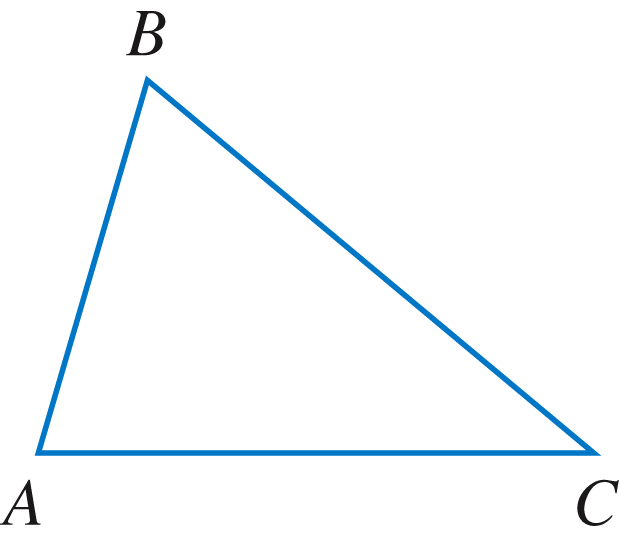 AB + BC >  AC
Can a triangle be made with sides that are 15 cm, 18 cm, and 37 cm?
no
Copyright © 2013, 2010,  and 2007, Pearson Education, Inc.
Distance Around a Plane Figure
Perimeter 
	the length of a simple closed curve, or the sum of the lengths of the sides of a polygon.
Copyright © 2013, 2010,  and 2007, Pearson Education, Inc.
Example 11-6
Find the perimeter of each of the shapes.
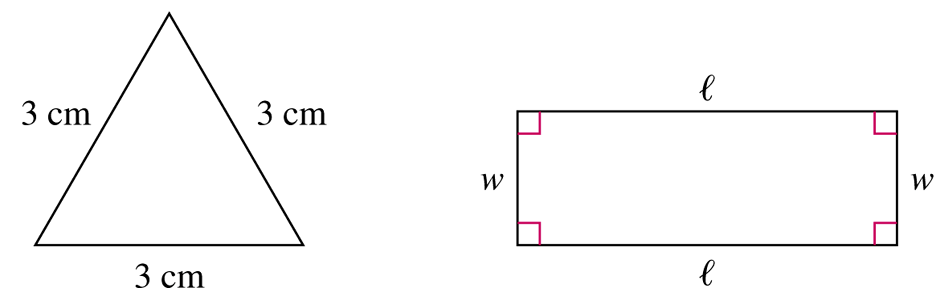 9 cm
2ℓ + 2w
Copyright © 2013, 2010,  and 2007, Pearson Education, Inc.
Example 11-6    (continued)
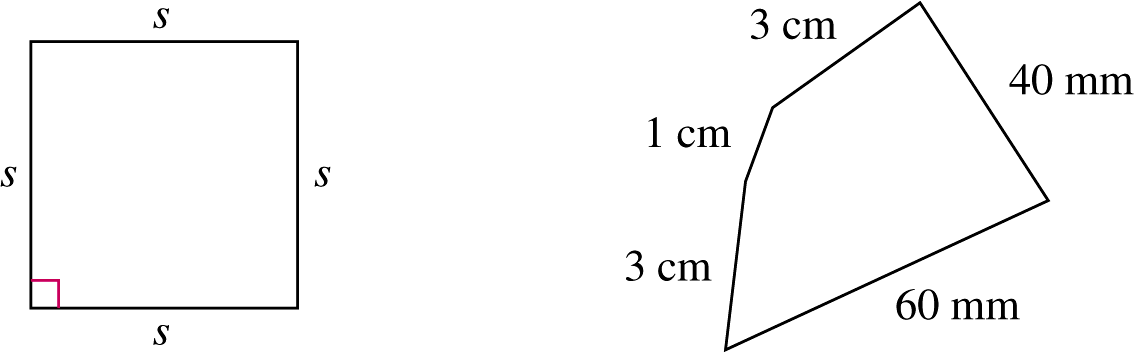 4s
170 mm
What is the perimeter of a regular n-gon with side s?
ns
Copyright © 2013, 2010,  and 2007, Pearson Education, Inc.
Circumference of a Circle
Circle – the set of all points in a plane that are the same distance from a given point, the center.
Circumference – the perimeter of a circle.
Pi – the ratio between the circumference of a circle and the length of its diameter.
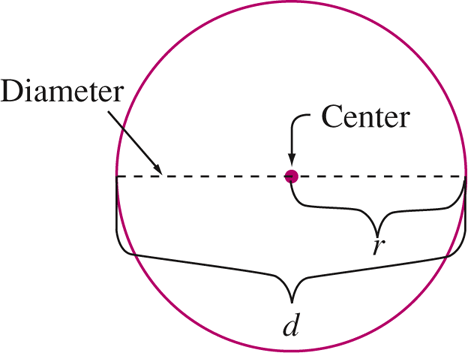 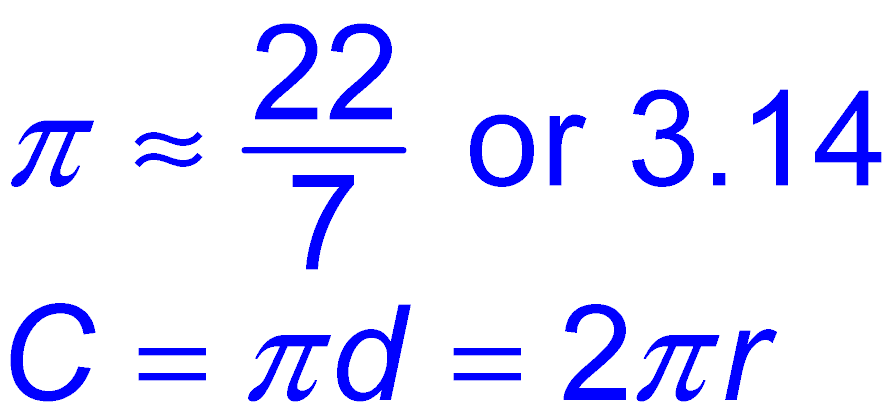 Copyright © 2013, 2010,  and 2007, Pearson Education, Inc.
Archimedes Approximation for Pi
Copyright © 2013, 2010,  and 2007, Pearson Education, Inc.
Arc Length
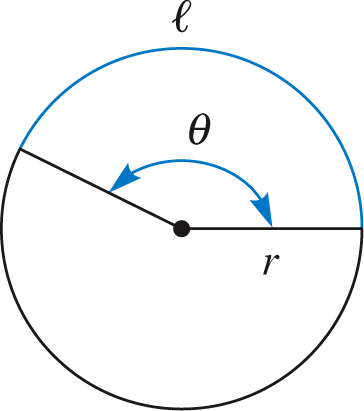 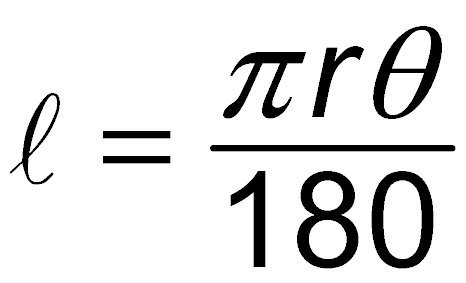 Copyright © 2013, 2010,  and 2007, Pearson Education, Inc.
Examples
Find each of the following:
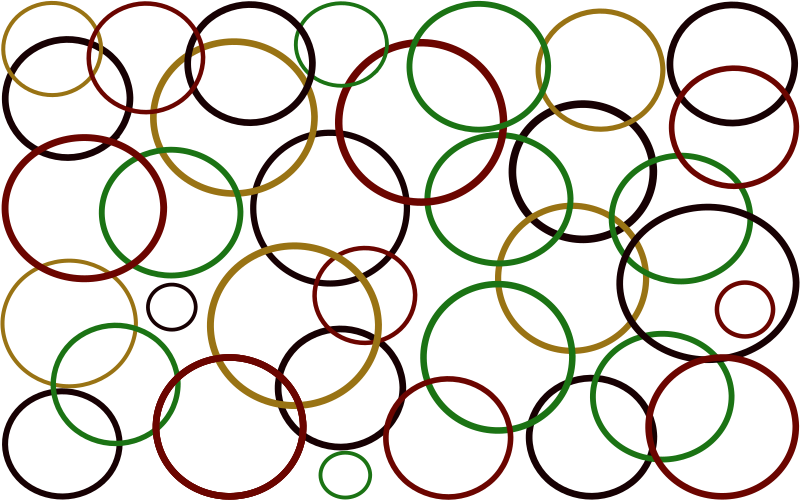 The circumference of a circle with radius 2 m
The radius of a circle with circumference 15π m
The length of a 25° arc of a circle with diameter 10 cm.
The radius of an arc whose central angle is 87° and whose arc length is 154 cm.
4π m
7.5 m
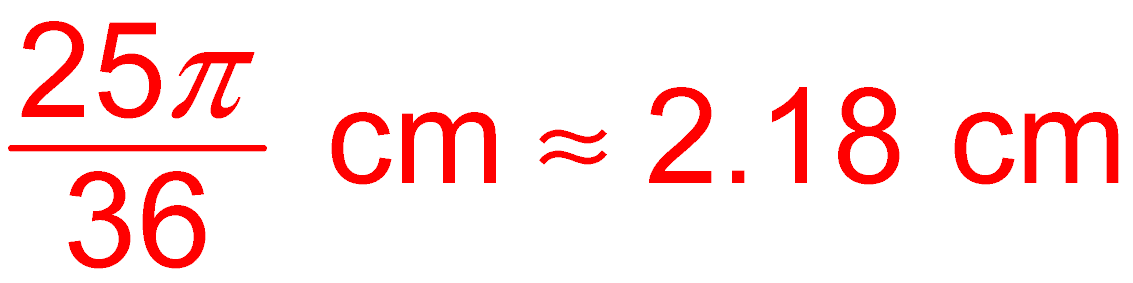 ≈ 101.4 cm
Copyright © 2013, 2010,  and 2007, Pearson Education, Inc.
11-3 Curves, Polygons, and Symmetry
More About Polygons
Congruent Segments and Angles
Regular Polygons
Triangles and Quadrilaterals
Hierarchy Among Polygons
Line Symmetries
Rotational (Turn) Symmetries
Point Symmetry
Classification of Figures by Their Symmetries
Copyright © 2013, 2010,  and 2007, Pearson Education, Inc.
Curves and Polygons
Simple curve
 	a curve that does not cross itself; starting and stopping points may be the same.
Closed curve
 	a curve that starts and stops at the same point.
Polygon
	a simple, closed curve with sides that are line segments.
Copyright © 2013, 2010,  and 2007, Pearson Education, Inc.
Curves and Polygons
Convex curve
	a simple, closed curve with no indentations; the segment connecting any two points in the interior of the curve is wholly contained in the interior of the curve.
Concave curve
	a simple, closed curve that is not convex; it has an indentation.
Copyright © 2013, 2010,  and 2007, Pearson Education, Inc.
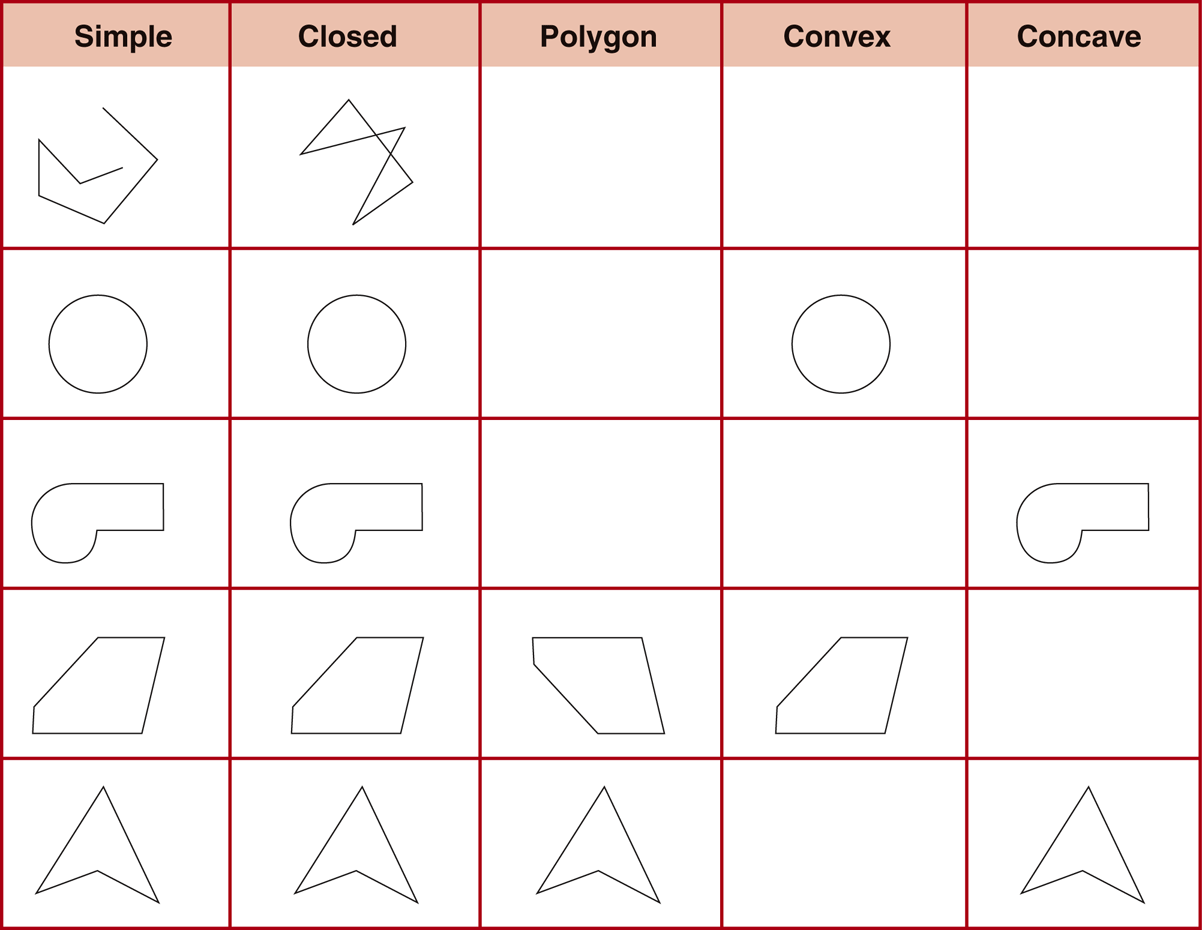 Copyright © 2013, 2010,  and 2007, Pearson Education, Inc.
Polygonal Regions
Every simple closed curve separates the plane into three disjoint subsets: the interior of the curve, the exterior of the curve, and the curve itself.
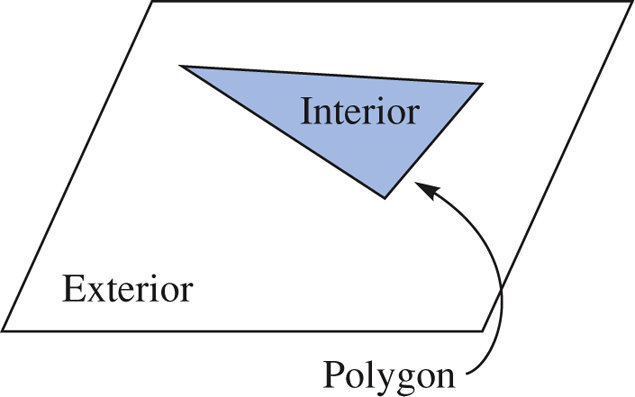 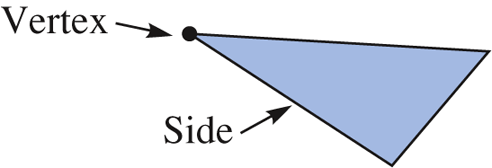 Copyright © 2013, 2010,  and 2007, Pearson Education, Inc.
Polygonal Regions
Is point X inside or outside the simple closed curve?
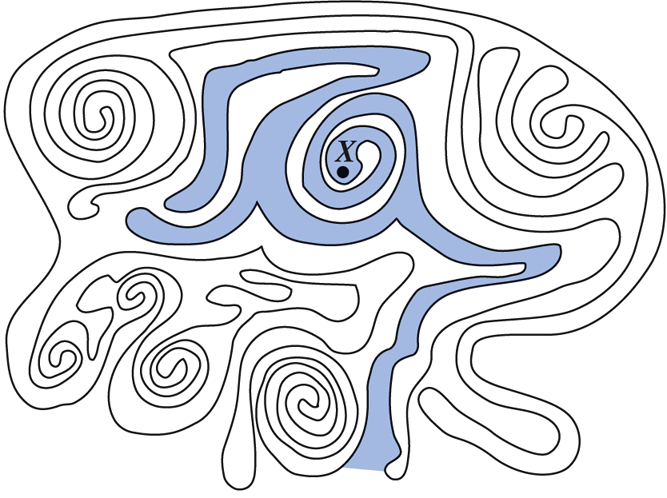 outside
Copyright © 2013, 2010,  and 2007, Pearson Education, Inc.
More About Polygons
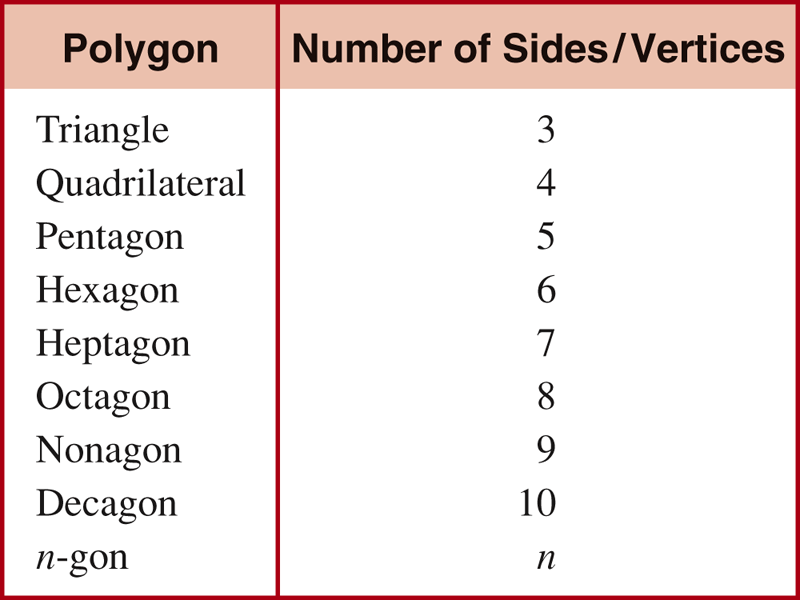 Copyright © 2013, 2010,  and 2007, Pearson Education, Inc.
More About Polygons
Interior angle
	an angle formed by two sides of a polygon with a common vertex.
Exterior angle of a convex polygon
	an angle formed by a side of a polygon and the extension of a contiguous side of the polygon.
Diagonal 
	a line segment connecting nonconsecutive vertices of a polygon.
Copyright © 2013, 2010,  and 2007, Pearson Education, Inc.
More About Polygons
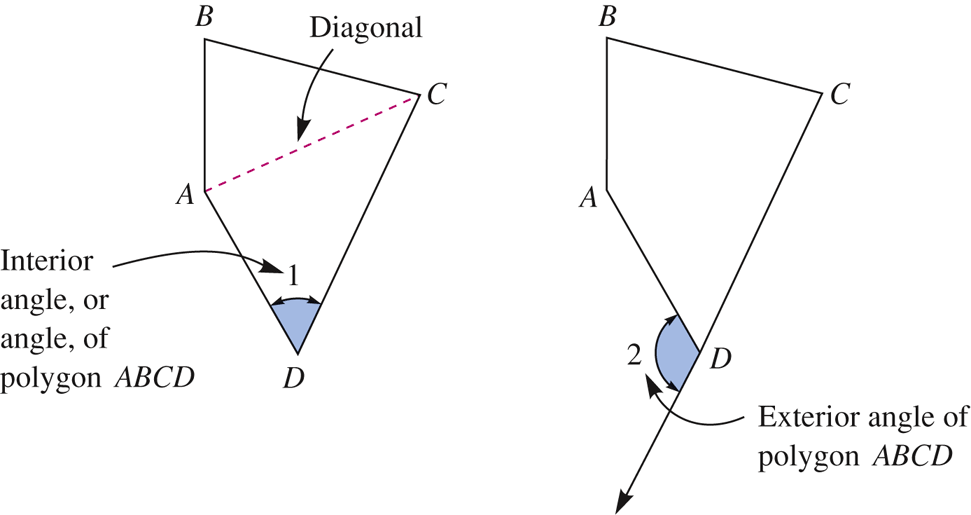 Copyright © 2013, 2010,  and 2007, Pearson Education, Inc.
Congruent Segments and Angles
Congruent parts
	parts with the same size and shape
Two line segments are congruent () if a tracing of one line segment can be fitted exactly on top of the other line segment.
Two angles are congruent () if they have the same measure.
Copyright © 2013, 2010,  and 2007, Pearson Education, Inc.
Congruent Segments and Angles
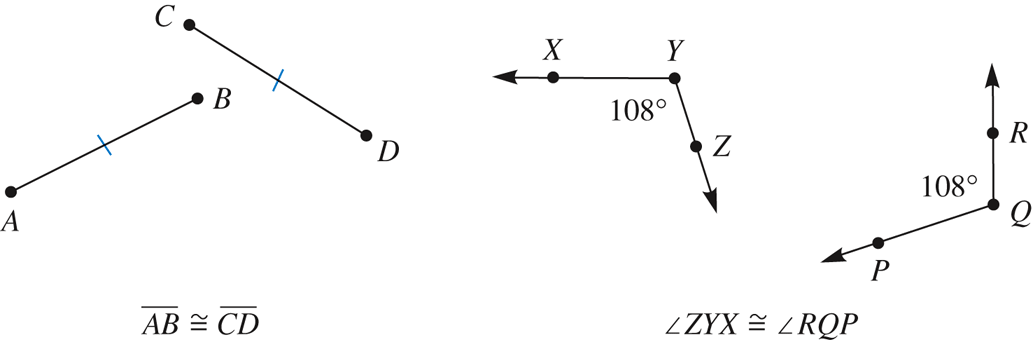 Copyright © 2013, 2010,  and 2007, Pearson Education, Inc.
Regular Polygons
All sides are congruent and all angles are congruent. 
A regular polygon is equilateral and equiangular.
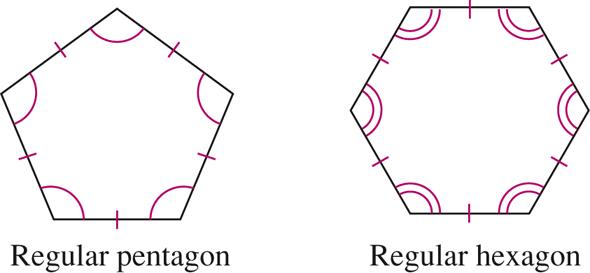 Copyright © 2013, 2010,  and 2007, Pearson Education, Inc.
Triangles and Quadrilaterals
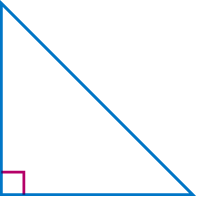 Right triangle
	a triangle containing one right angle
Acute triangle
	a triangle in which all the angles are acute
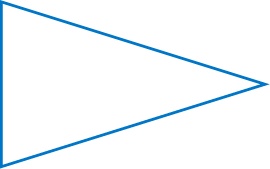 Obtuse triangle
	a triangle containing one obtuse angle
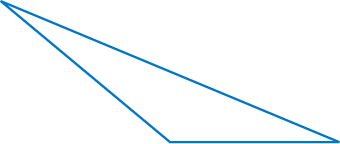 Copyright © 2013, 2010,  and 2007, Pearson Education, Inc.
Triangles and Quadrilaterals
Scalene triangle
	a triangle with no congruent sides
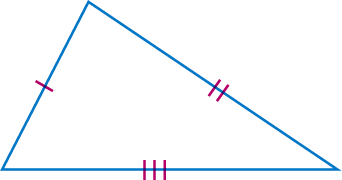 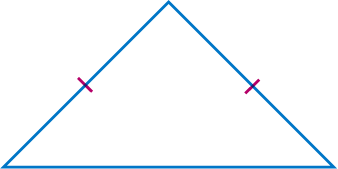 Isosceles triangle
	a triangle with at least two congruent sides
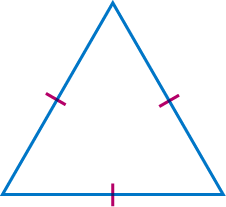 Equilateral triangle
	a triangle with three congruent sides
Copyright © 2013, 2010,  and 2007, Pearson Education, Inc.
Triangles and Quadrilaterals
Trapezoid
	a quadrilateral with at least one pair of parallel sides
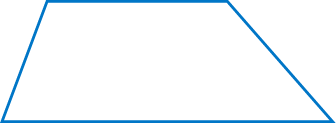 Kite
	a quadrilateral with two adjacent sides congruent and the other two sides also congruent
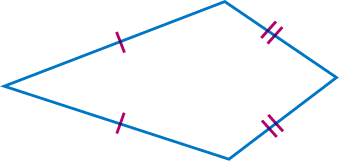 Copyright © 2013, 2010,  and 2007, Pearson Education, Inc.
Triangles and Quadrilaterals
Isosceles trapezoid
	a trapezoid with congruent base angles
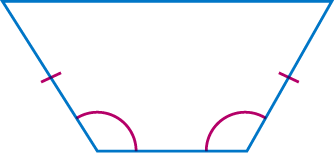 Parallelogram
	a quadrilateral in which each pair of opposite sides is parallel
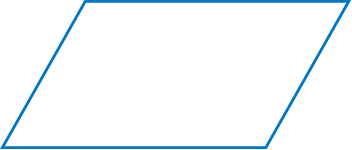 Rectangle
	a parallelogram with a right angle.
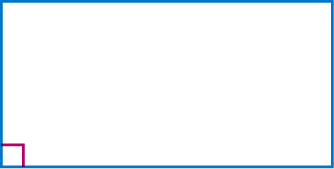 Copyright © 2013, 2010,  and 2007, Pearson Education, Inc.
Triangles and Quadrilaterals
Rhombus
	a parallelogram with two adjacent sides congruent
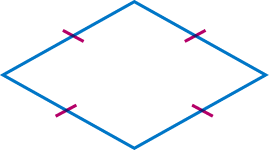 Square
	a rectangle with two adjacent sides congruent
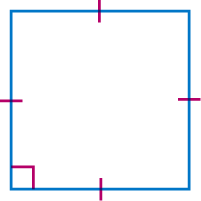 Copyright © 2013, 2010,  and 2007, Pearson Education, Inc.
Hierarchy Among Polygons
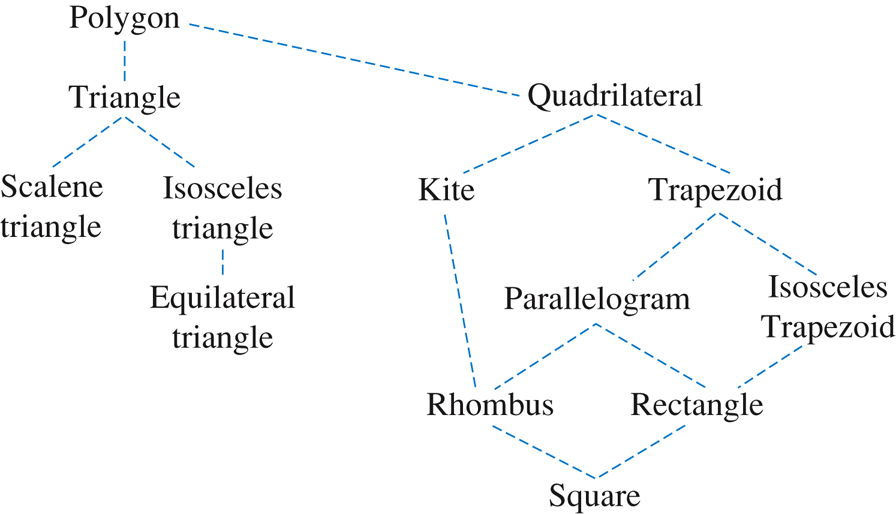 Copyright © 2013, 2010,  and 2007, Pearson Education, Inc.
Line Symmetries
Mathematically, a geometric figure has a line of symmetry ℓ if it is its own image under a reflection in ℓ.
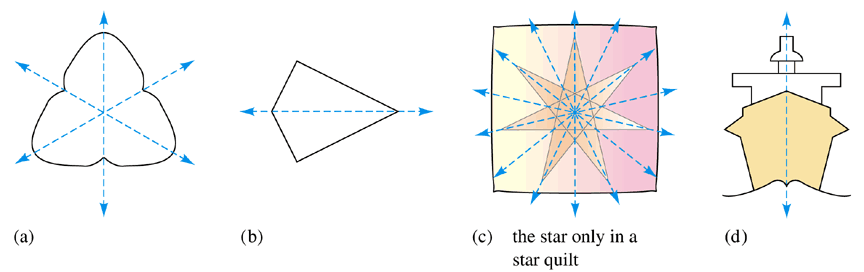 Copyright © 2013, 2010,  and 2007, Pearson Education, Inc.
Example 11-8
How many lines of symmetry does each drawing have?
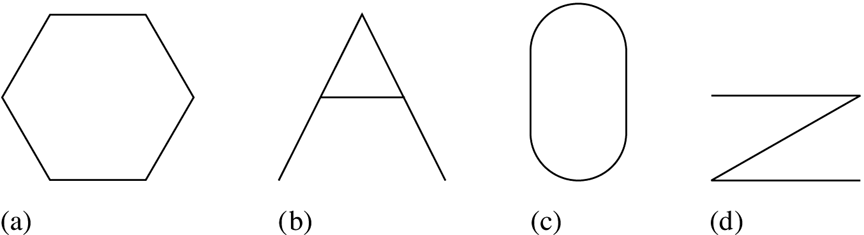 6
1
2
0
Copyright © 2013, 2010,  and 2007, Pearson Education, Inc.
Rotational (Turn) Symmetries
A figure has rotational symmetry, or turn symmetry, when the traced figure can be rotated less than 360° about some point, the turn center, so that it matches the original figure.
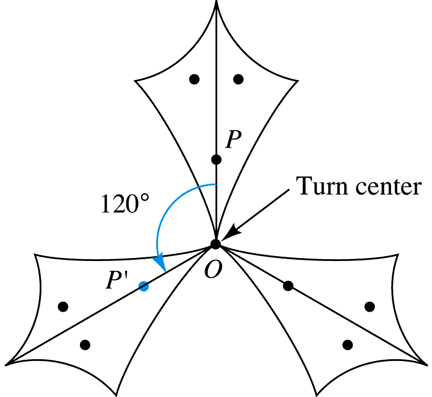 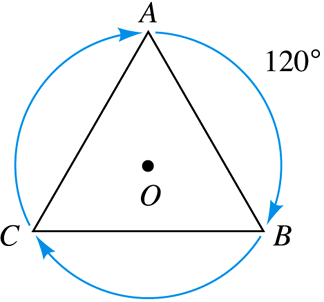 Copyright © 2013, 2010,  and 2007, Pearson Education, Inc.
Similar Example 11-9
Determine the amount of the turn for the rotational symmetries of each figure.
a.
b.
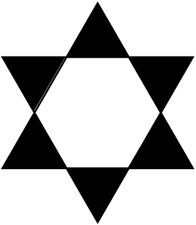 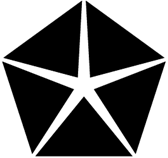 72°, 144°, 216°, 288°
c.
60°, 120°, 180°, 240°, 300°
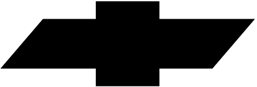 180°
Copyright © 2013, 2010,  and 2007, Pearson Education, Inc.
Point Symmetry
Any figure that has rotational symmetry 180° is said to have point symmetry about the turn center.
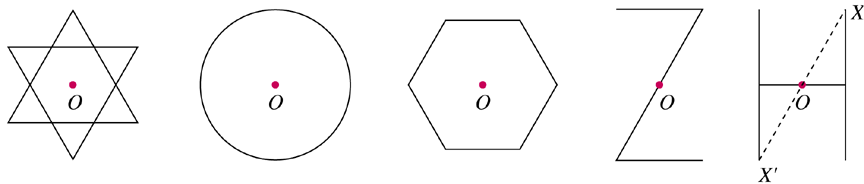 Copyright © 2013, 2010,  and 2007, Pearson Education, Inc.
Classification of Figures by Their Symmetries
Geometric figures in a plane can be classified according to the number of symmetries they have.
We can use lines of symmetry and turn symmetries to define various types of quadrilaterals normally used in geometry.
Copyright © 2013, 2010,  and 2007, Pearson Education, Inc.
Classification of Figures by Their Symmetries
Consider a triangle described as having exactly one line of symmetry and no turn symmetries. What could the triangle look like?
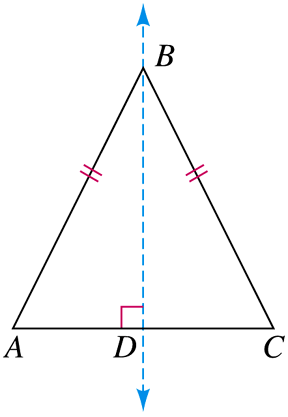 Copyright © 2013, 2010,  and 2007, Pearson Education, Inc.